Физика –
наука  о природе
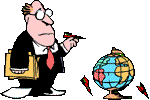 Что изучает физика?
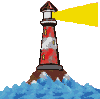 Учитель физики: Кукаева Любовь Ивановна
МОУ « Сарпинская СОШ»
Урок физики -7 класс
Не то что мните вы природа                                     Не слепок, не бездушный лик,                                     В ней есть душа, в ней есть свобода                                     В ней есть любовь, в ней есть язык.
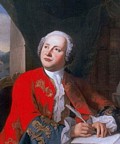 Аристотель  (384-322 гг. до н. э.) - древнегреческий философ
Россия XVIII век – М.В. Ломоносов
1.Что такое физика?
ФИЗИКА - одна из наук о природе.  «Фюзис» -  в переводе с 
греческого  означает «природа».



Физика         	             механические                        эти
изучает        		электрические                   явления
явления       		магнитные                      называются
                     		тепловые                       физическими
                     		звуковые
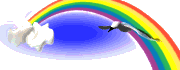 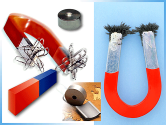 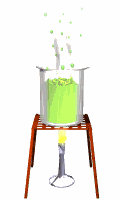 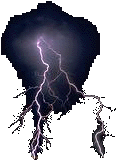 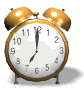 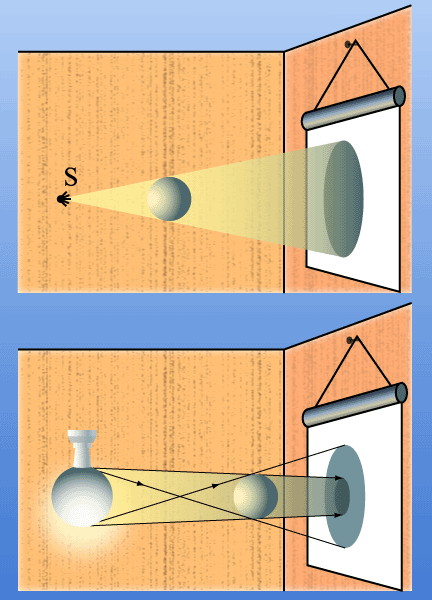 Физика  устанавливает  ЗАКОНЫ, 
которые  помогают объяснить,
 почему происходят те или иные явления
 Физические явления могут происходить с любыми телами,
 как живой природы, так и неживой.
В физике также используются специальные слова –
 физические термины
МАТЕРИЯ
 означает все то, что существует во Вселенной
вещество  
 то, из чего состоят 
 окружающие  тела
поле
 особый вид материи,
 отличный от вещества
Физическим телом  называют  любое из окружающих
 тел: каплю воды, тетрадь, школу, птицу, песчинку и др.
Источники физических знаний
НАБЛЮДЕНИЯ
ОПЫТЫ
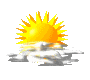 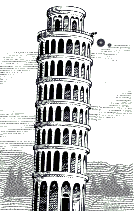 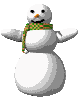 Все не раз наблюдали, что 
снеговик  весной, когда
 пригреет солнышко, растает,
превратившись в лужицу
Итальянский  ученый Галилео Галилей, чтобы изучить, как 
происходит падение тел, ронял разные шары с башни в г.Пиза
Если гипотеза подтверждается 
опытом, то человек получает знание о
заинтересовавшем его явлении!

    Это знание 
отражается в виде 
законов, формул, 
которые  мы 
изучаем в курсе 
физики.
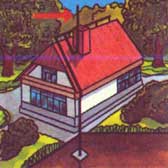 Сегодня мы узнали, что
физика – наука о
природе
физика изучает различные
явления
механические,
световые,
различают явления :
звуковые,
электрические,
магнитные,
тепловые
физика устанавливает
законы
ученые – физики пользуются специальными словами, 
  которые называются
физические термины
все, что нас окружает во Вселенной называется
материя
два вида материи это:
вещество и поле
источники физических знаний - это
наблюдения и опыты
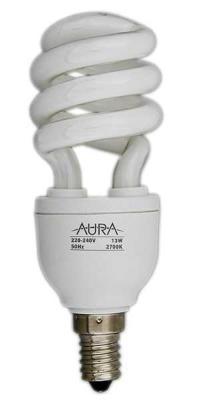 Закрепление: Установите соответствие
явление
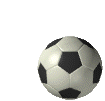 вещество
физическое тело
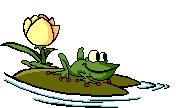 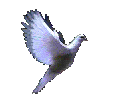 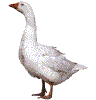 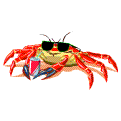 вода
кваканье лягушки
гусь
полет
голубя
краб
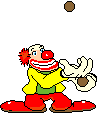 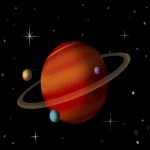 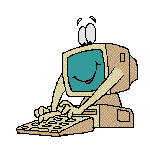 железо
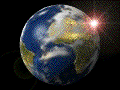 Земля
движение  
планет
компьютер
полет шарика
Любому телу природы
                                      Присуще много свойств
                                      Выглядят по - разному они
                                      И состоят все из веществ.
                                      Подвержены к тому же измененью
                                      Вот вроде жидкость была,
                                      Но через какое-то мгновенье
                                      На этом месте не осталось и следа.
                                      Физика всем явленьям
                                      Может дать ответ:
                                      Почему тела или машины
                                      склонны к движеньям,
                                      Откуда берется электрический свет?
                                      Природу звука озвучит
                                      Расскажет все про магнит
                                      О смерчах, грозах, цунами
                                      Доходчиво нам объяснит.
                                      За природой наблюдают
                                      Физики с давних времен
                                      Создают приборы и опыты ставят.
                                      Ведь в физике вся соль!
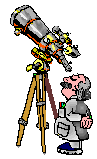